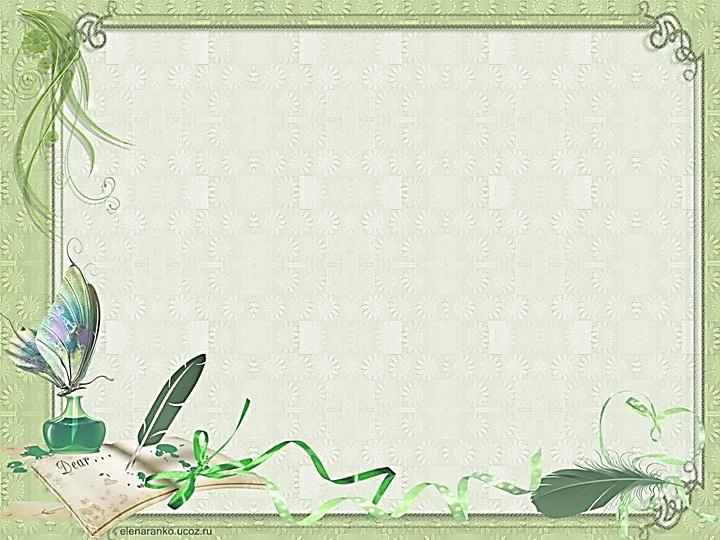 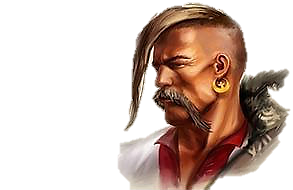 У сяйві 
козацької 
слави
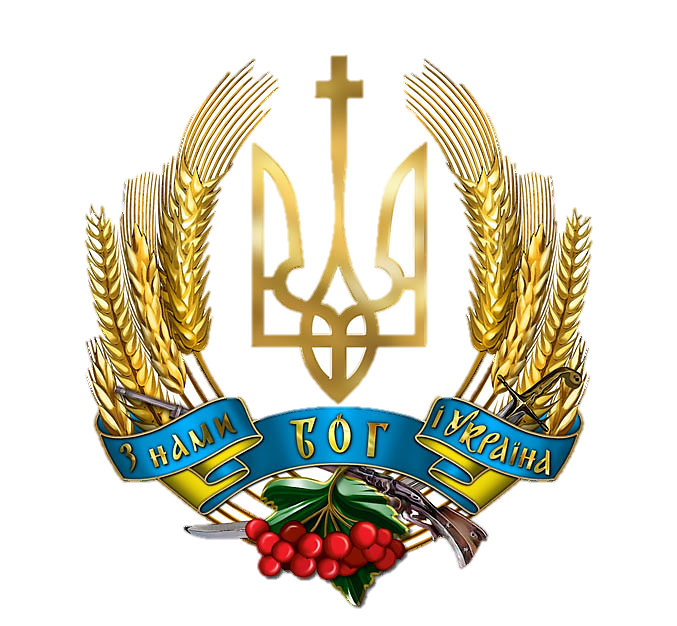 Вчитель I категорії
Овсяннікова  Т.М.
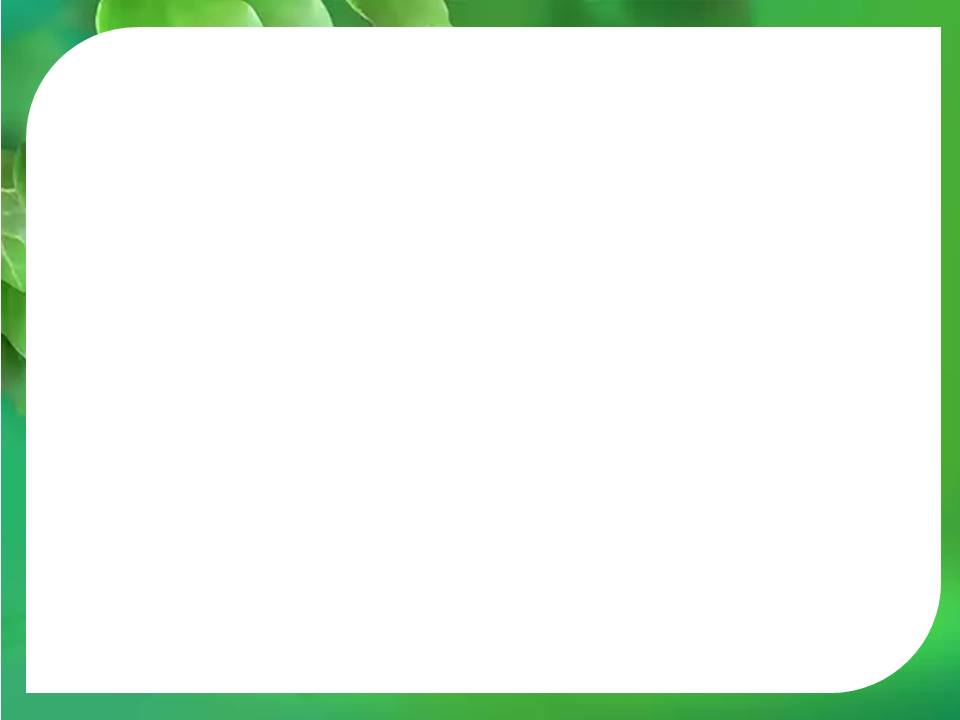 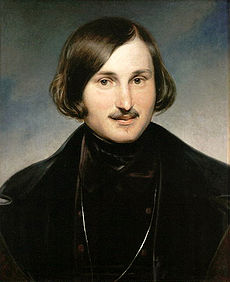 «Так  ось вона, Січ! Ось те гніздо, звідки вилітають усі ті, горді і дужі, як леви! Ось звідки розливається воля й козацтво на всю Україну!» 
М.В.Гоголь
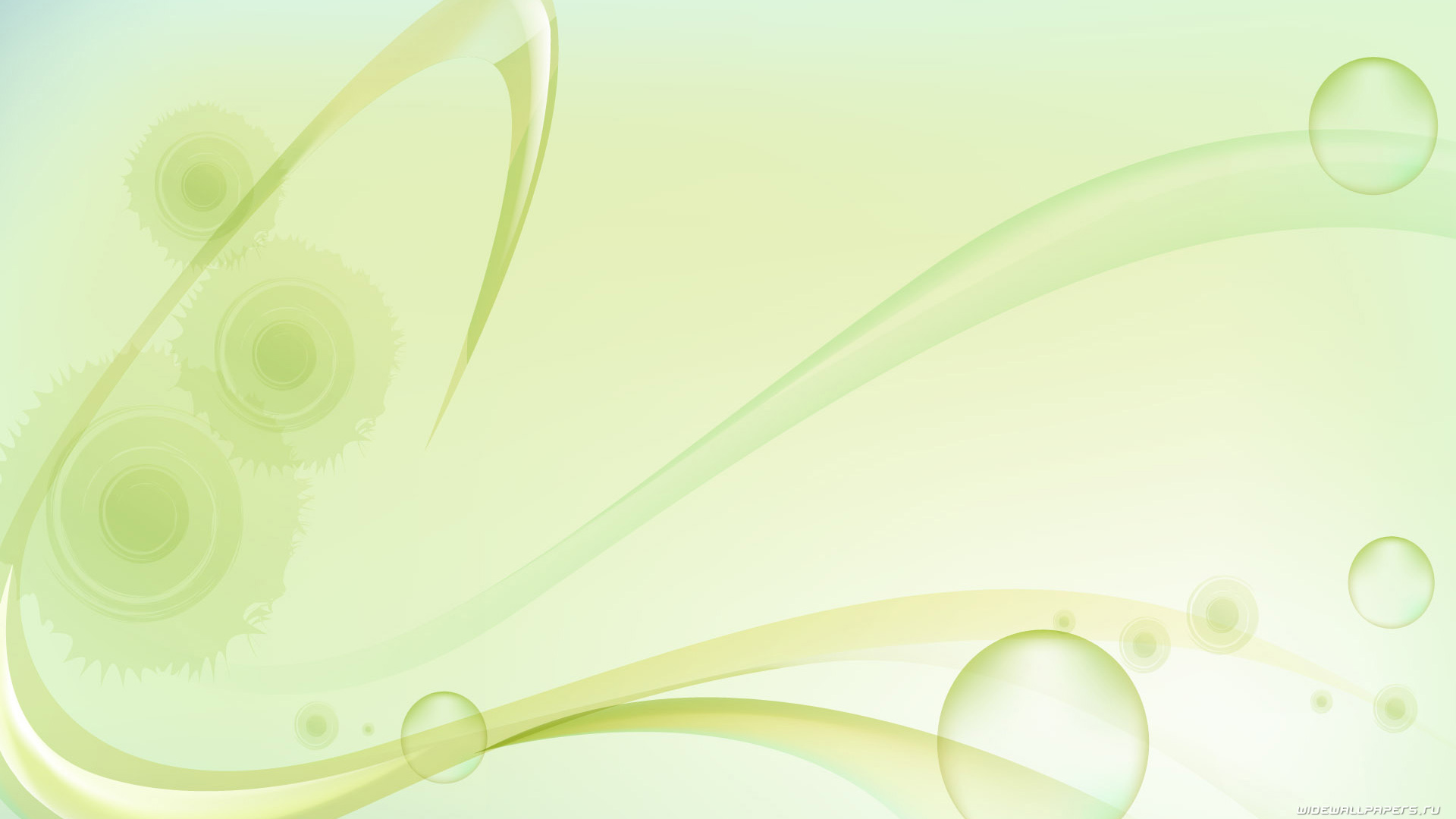 Козак Мамай
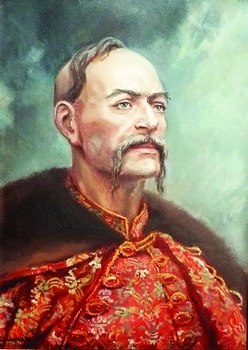 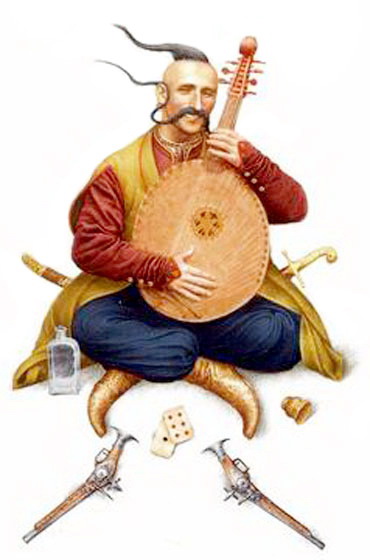 Байда Вишневецький
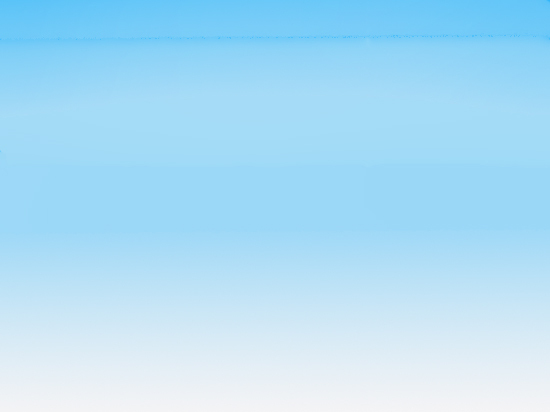 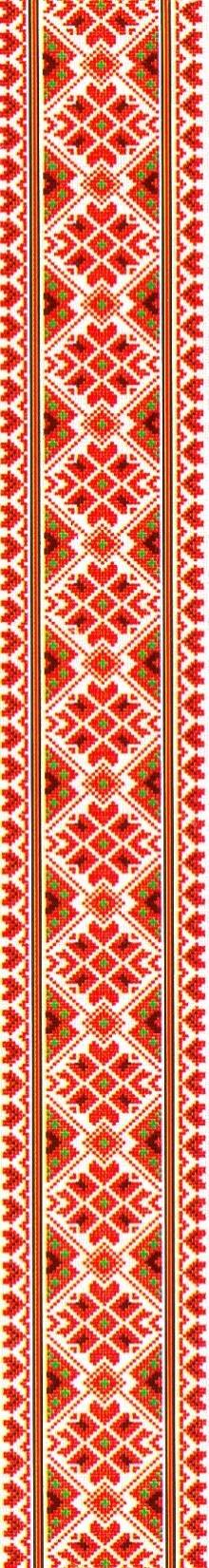 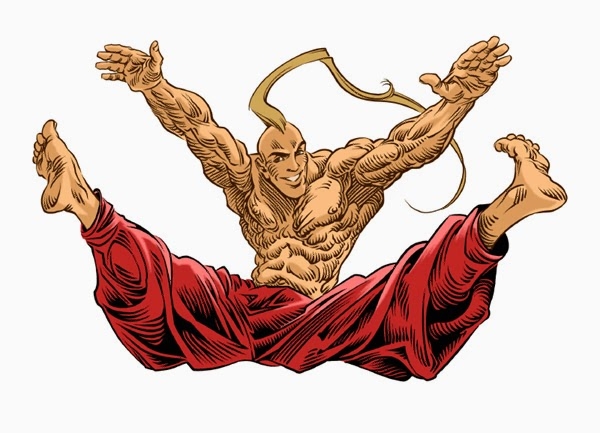 Гопак
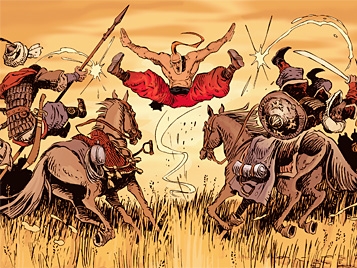 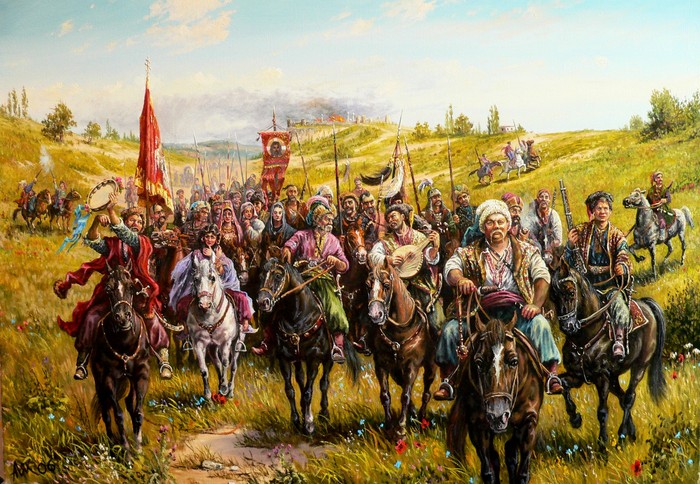 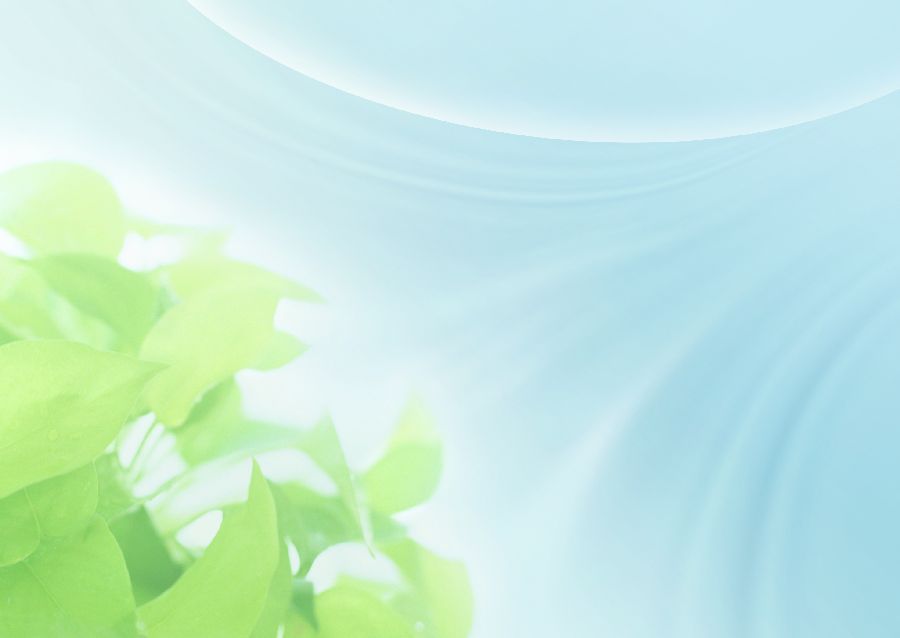 А попід горою яром долиною козаки йдуть…
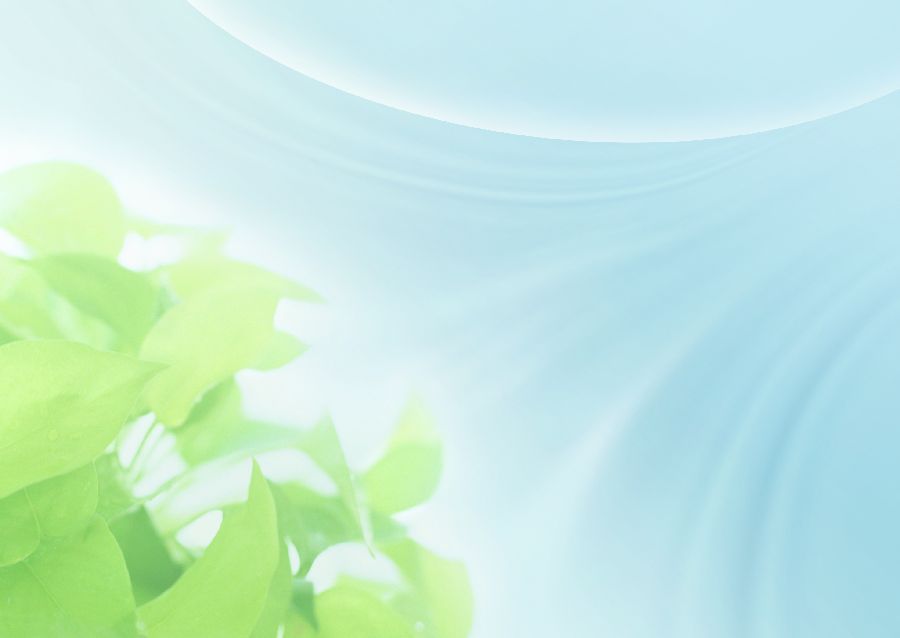 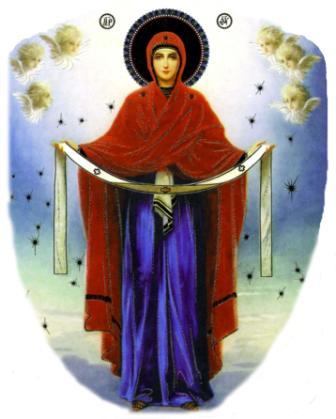 Покрова 
Пресвятої 
Богородиці
Покровителька козацтва
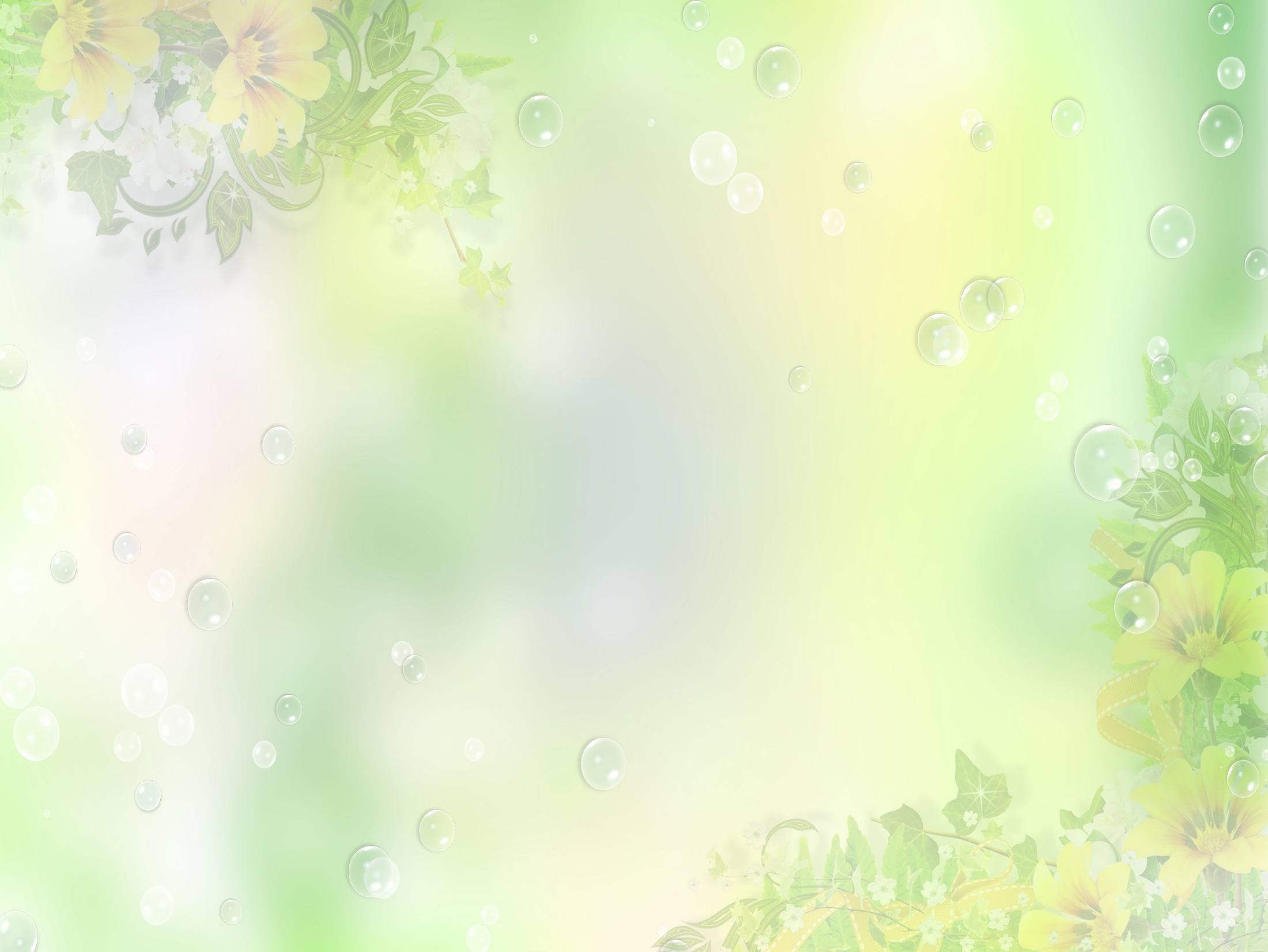 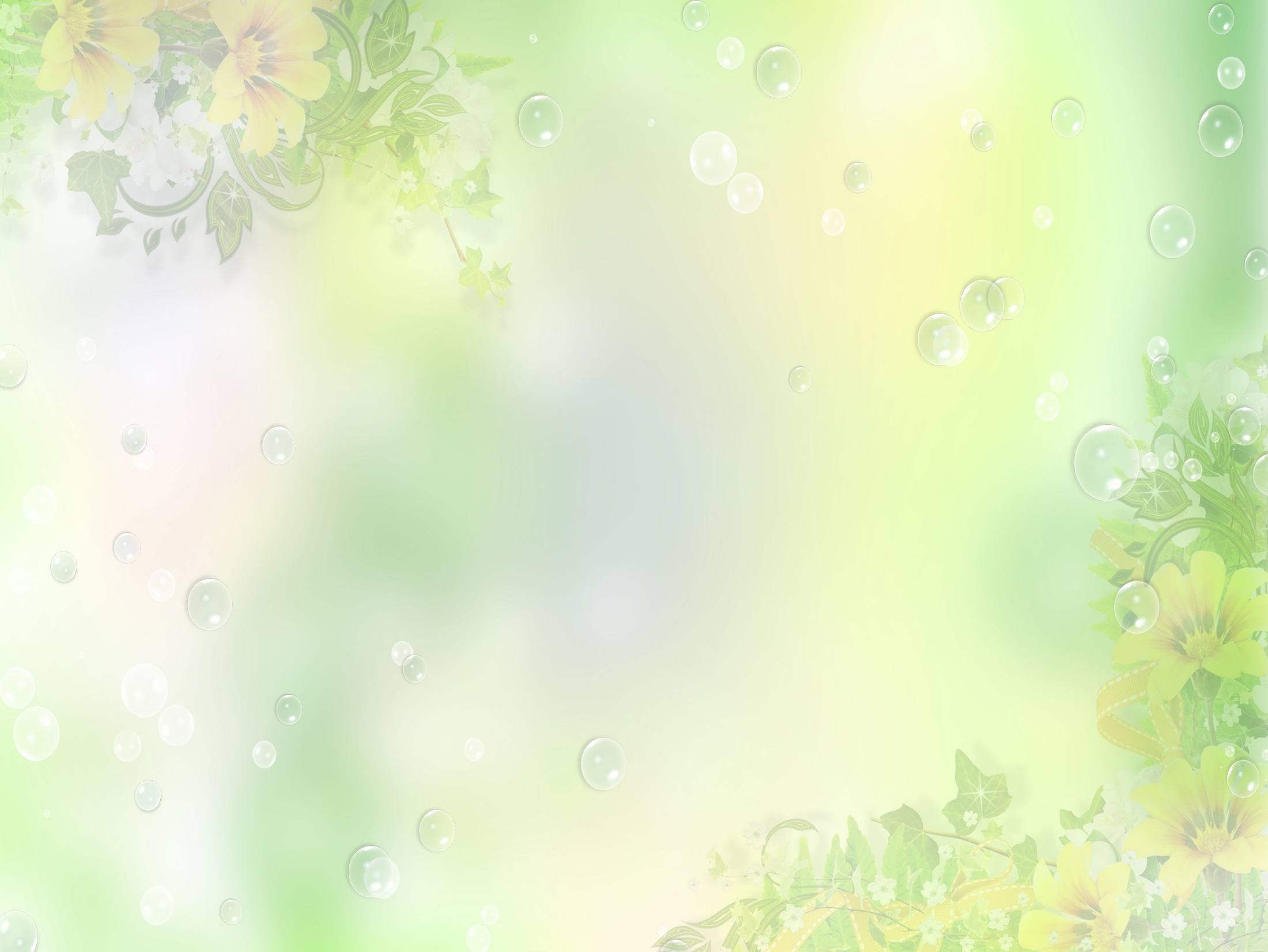 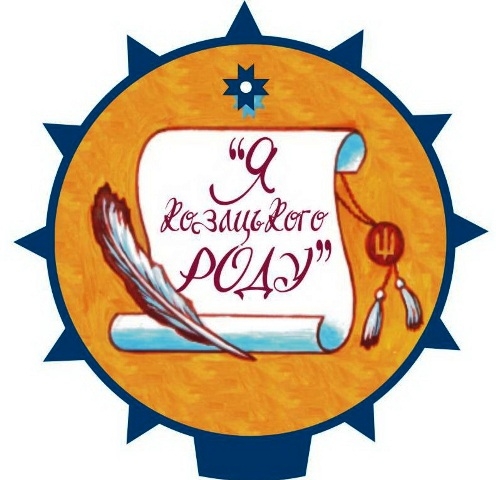 Молодці!
 Дякую за урок.